Short Writing Task:  Descriptive Writing on the theme of Food
Short Creative Writing Task:  
This work is to help build your skills and confidence using your research to plan and then write a descriptive paragraph.   

Watch video clips/look at family photos and talk about favourite food or a meal you have enjoyed.
Planning: Make brief notes of key descriptive words/phrases you are going to include in your writing. 
Ready to write:  Write a description of a meal you have enjoyed  OR take part in 
        Describe that Food Challenge. 

Extension Communication Games:  
Food on a Tray  Memory Game
Guess the Food in the Bag.
Food Alphabet – I went shopping and I bought.
Try something new – link to feelings...
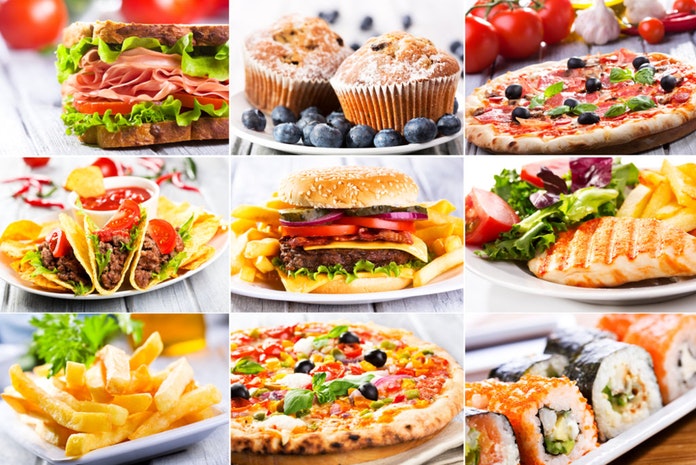 Key Words:  
description = a spoken or written account of a person, object or event

similar = being like something else without being identical

difference = ways in which something is not like something else  
   
brief notes = ideas recorded in 
 single words or short phrases

paragraph =  a section of writing
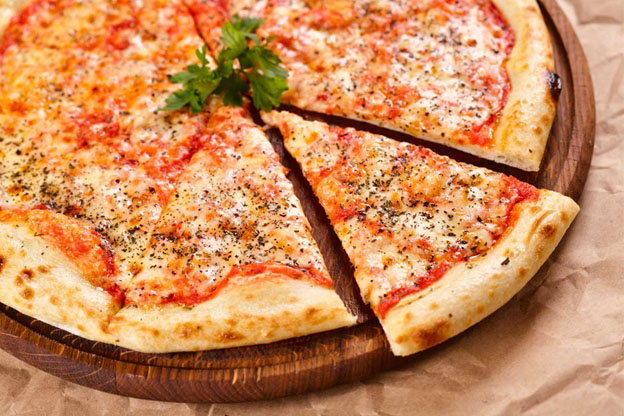 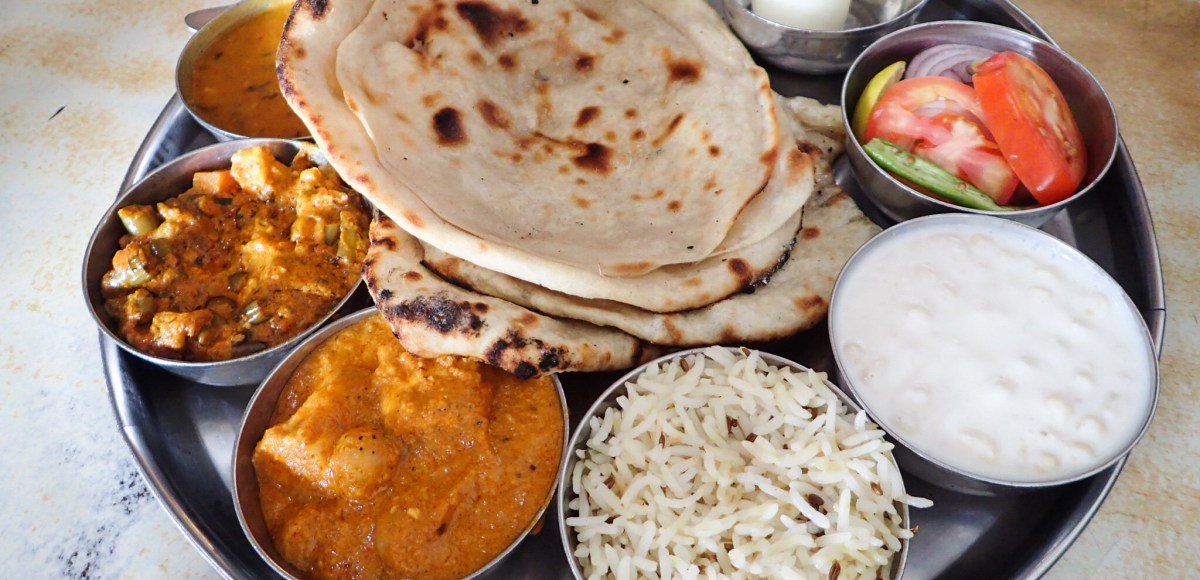 Food  ideas to make your mouth water!
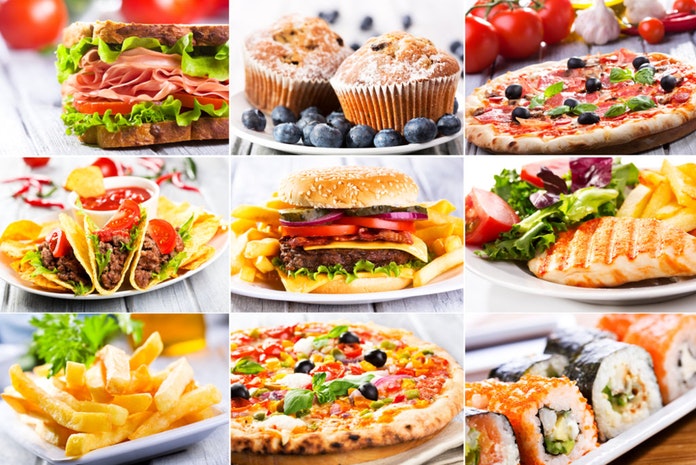 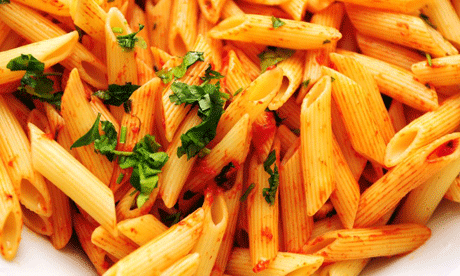 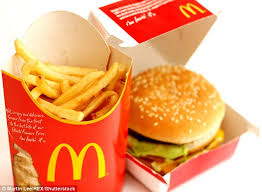 Descriptive Writing Planning Sheet:  [You can also use your  yellow workbook.]
Talk your ideas through then complete your plan 
Focus:  Building planning skills.   [Just brief notes – not sentences]
Taste like:
Sound words: when you eat it.
Look like: [shape/colour]
Name of food/meal
Smells like :
Feels like:
Describe a Meal you have Enjoyed:  [You can also use your  yellow workbook.]
______________________________________________________________________________________________________________________________________________________________________________________________________________________________________________________________________________________________________________________________________________________________________________________________________________________________________________________________________________________________________________________________________________________________________________________________________________________________________________________________________________________________________________________________________________________________________________________________________________________________________________________________________________________________________________________________________________________________________________________________________________________________________________________________________________________________________________________
Top Tip:  Start with a brief introduction of who, when and where THEN describe in detail using your planning sheet  - make your reader’s mouth water!
Describe that Food Challenge Sheet 1 :  [You can also use your  yellow workbook.]
______________________________________________________________________________________________________________________________________________________________________________________________________________________________________________________________________________________________________________________________________________________________________________________________________________________________________________________________________________________________________________________________________________________________________________________________________________________________________________________________________________________________________________________________________________________________________________________________________________________________________________________________________________________________________________________________________________________________________________________________________________________________________________________________________________________________________________________
Task:  Write a detailed description of a piece of food [use the planning sheet] THEN read it to someone  - Does your description work? Can they name that food?!
Describe that Food Challenge 2 :  [You can also use your  yellow workbook.]
______________________________________________________________________________________________________________________________________________________________________________________________________________________________________________________________________________________________________________________________________________________________________________________________________________________________________________________________________________________________________________________________________________________________________________________________________________________________________________________________________________________________________________________________________________________________________________________________________________________________________________________________________________________________________________________________________________________________________________________________________________________________________________________________________________________________________________________
Task:  Write a detailed description of a VERY DIFFERENT piece of food  [use the planning sheet] THEN read it to someone  - Does your description work? Can they name that food!
Communication Tasks: Why not try one of these to build your skills?!
Memory Game:  Food of a Tray
ONE player chooses 5 items of food from the cupboard and places them on a tray/table.  Cover with a cloth. Next take the cloth off and let the players look for 3 minutes.  Put the cover back. The players then write down or draw the items they can remember.  The player who remembers the most wins and gets to choose 6  new items for the other players to guess. Repeat –  each time add one more item.  Skill:  Building Memory
Guess the Food in the Bag:  
ONE player puts an item of food in a bag.  The other players have to take it in turns to ask one question at a time to find out what it is.  You cannot ask what the food is but you can ask as many questions as you like, one at a time.  When you think you know, have a guess. Each player has 2 guesses only so use them wisely! Skill:  Asking questions. Listening. Concentration.
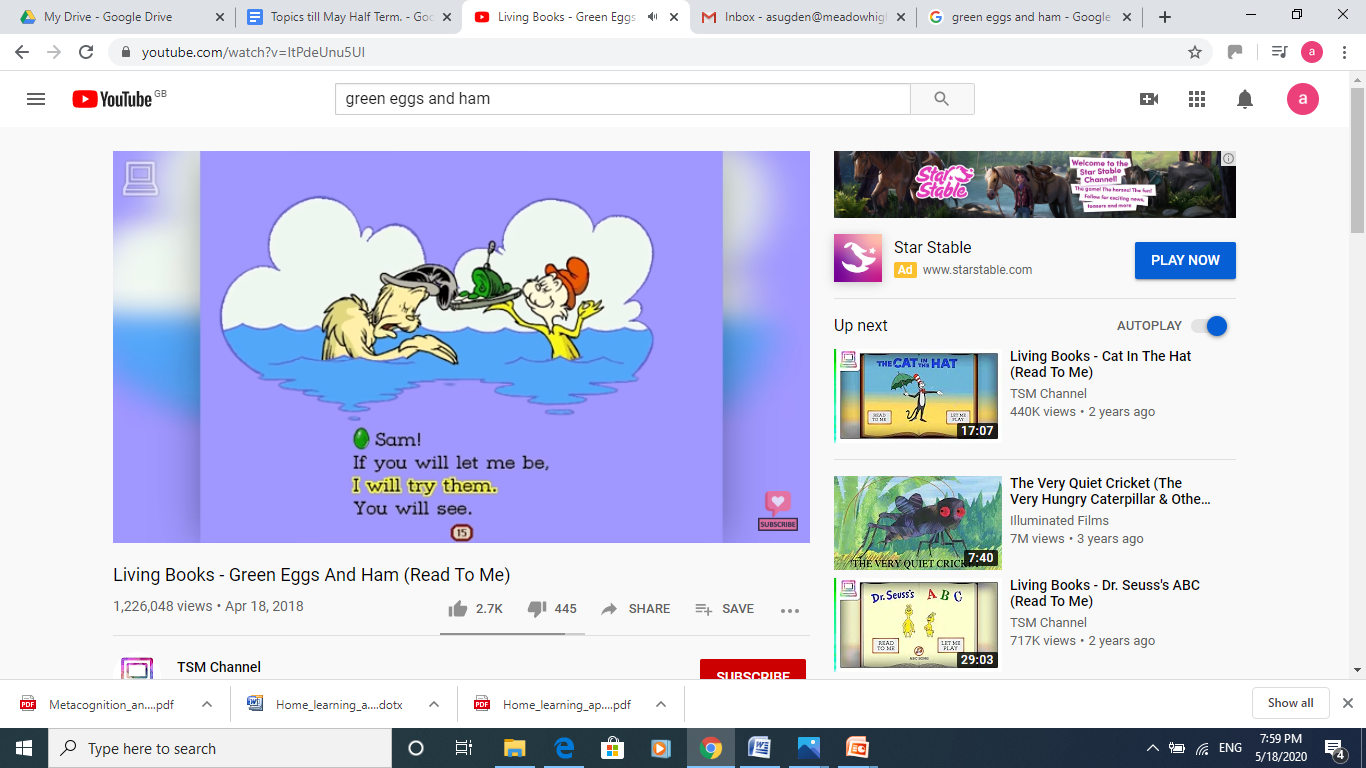 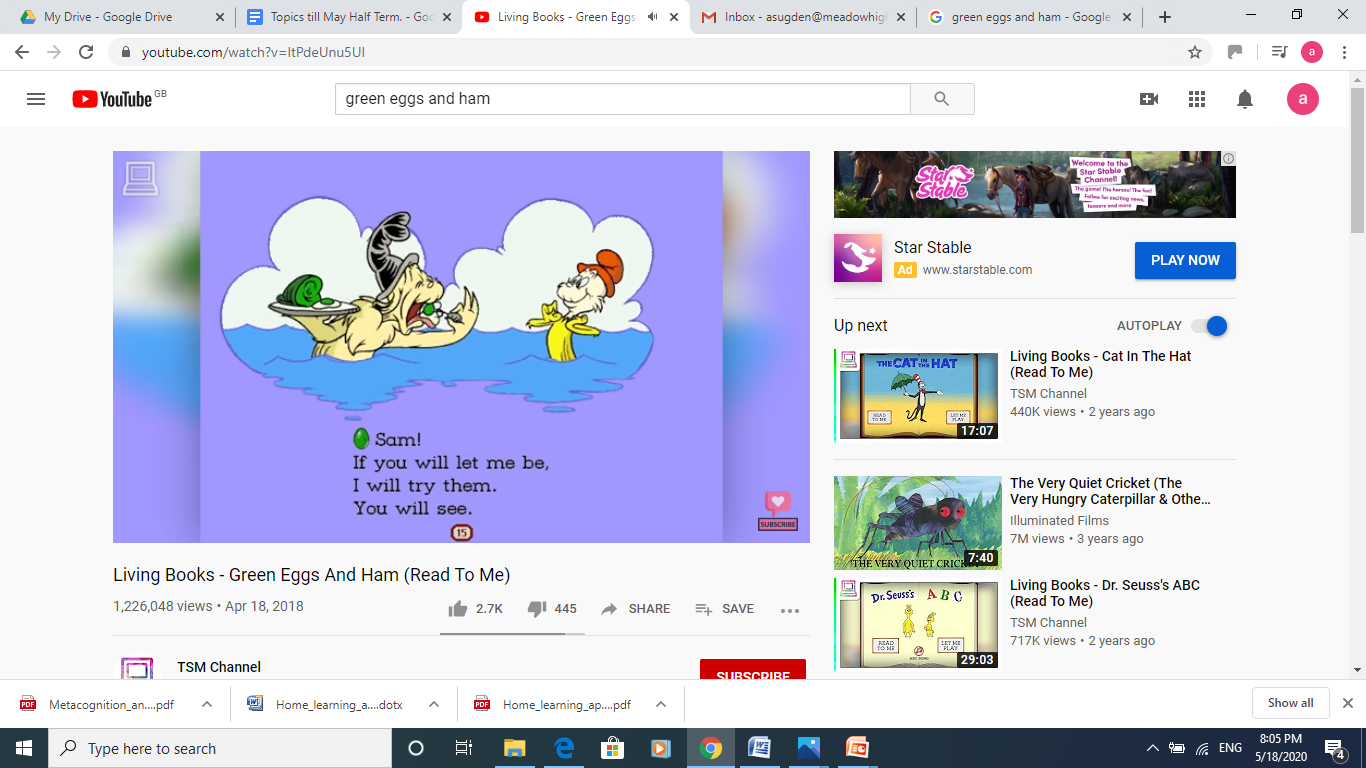 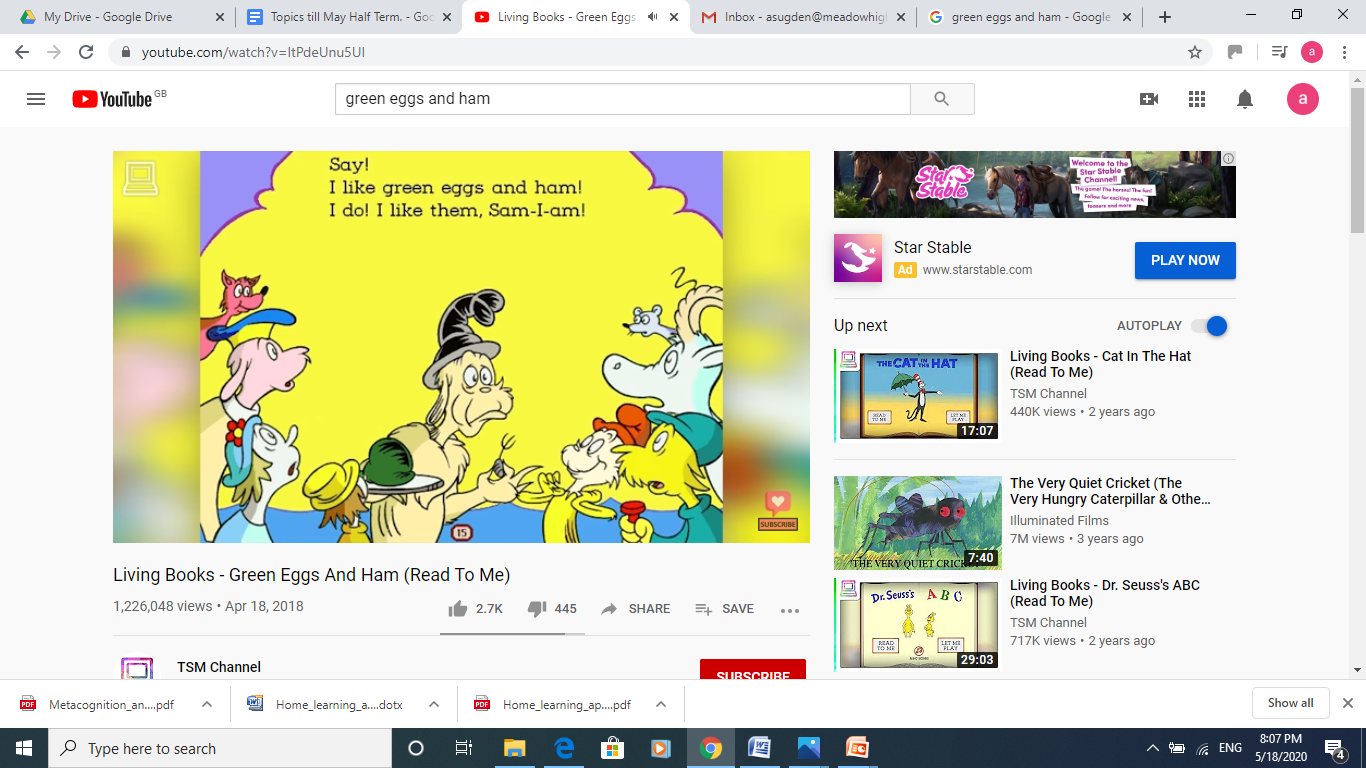 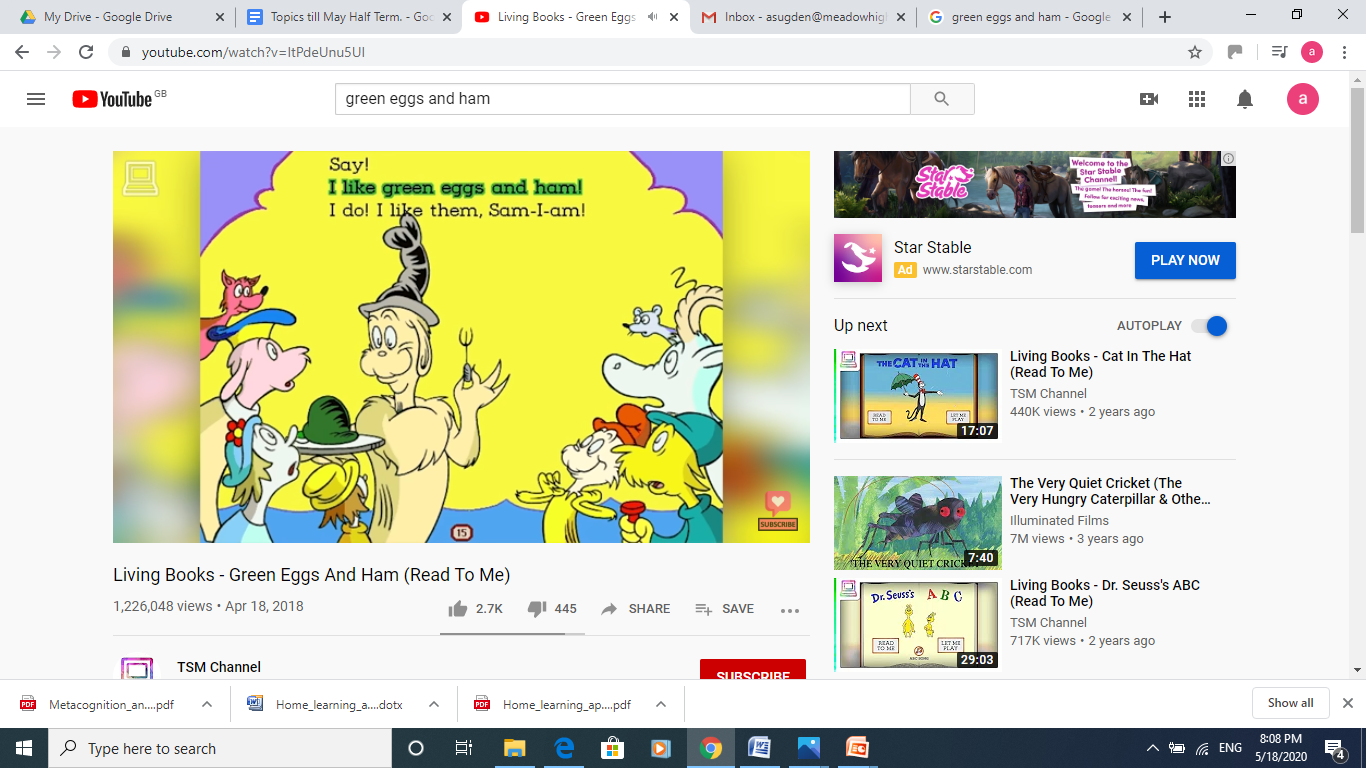 Challenge Task- Try Something New:   Be bold and dare to try something new - choose a food to try that you’ve never tried before.  [Think , Green Eggs & Ham– see BLUE Themed pack]
Skill: Talk about your feelings before - during and after!
Food Alphabet:  The first player says, ‘I went shopping and I bought ...’ and says the name of food beginning with the letter ‘A’. The next player says, ‘I went shopping and I bought ...’ Then names the food beginning with ‘A’ before adding a food beginning with ‘B’.  Keep going and see how far through the alphabet you can get!  You can help each other because this game is tricky!     Skill:  Listening. Concentration and Alphabet knowledge!